Great River Energy2014 Annual True-Up Meeting
Todd Butkowski
Agenda
Introduction
Disclosure
Meeting purpose
Regulatory timeline discussion
2014 Annual True-Up results review
Next steps
Q&A
[Speaker Notes: Take a roll call
 Internal & phone participants]
Disclosure
All figures in this document are preliminary and subject to change.  Per the revised Formula Rate Protocols, figures will be finalized after the Information Exchange, Challenge Procedures, and MISO’s review are complete.1

1 Awaiting FERC’s final decision on Docket ER13-2379 on FERC’s investigation into MISO Formula Rate Protocols
[Speaker Notes: Make audience aware that FERC hasn’t issued their final rule on the Transmission Owners compliance filing]
Meeting purpose
The revised Formula Rate Protocols require GRE to hold an Annual True-Up meeting among Interested Parties between the publication date (June 1) and September 1
Compare actual 2014 values against projections on which the 2014 rates were based 
Review the Annual True-Up adjustment calculation
Formula rate protocol timeline - 2015
[Speaker Notes: This is a 10 month process 

 Time line is per the Transmission Owners compliance filing, FERC needs to approve

 There is an eight month Review Period starting from the Publication Date (June 1) through January 31
 Covers Information Requests and Informal Challenges

 Any changes agreed upon by GRE to the true-up adjustment by December 1 will be included in the 2015 rates.

 Any changes agreed upon by GRE to the true-up adjustment after December 1 will be included in the following rate year.]
Formula rate protocol timeline - 2016
2014 True-Up Adjustment overview
[Speaker Notes: GRE short-term interest rate of 1.70% (average rate from January 2014 to July 2015)

Interest charged for 24 months from January 2014 through December 2015]
2014 ATRR summary
Actual ATRR
Projected ATRR
[Speaker Notes: Here is a visual to see the positive and negative drivers between the Projected Revenue Requirement and Actual Revenue Requirement]
Revenue requirement overview
[Speaker Notes: Revenue credits: $650K budgeted from rents from electric property didn’t materialize

Attachment MM: We thought Brookings would be completed Dec 2014 but it wasn’t completed until April 2015]
Return overview
[Speaker Notes: CWIP: timing issue? 

Working capital: Issue with prepayments coming off the books and ending balance was a lot lower than projected.]
Return overview
[Speaker Notes: GRE was going to execute a bond offering in Q4 2014 but instead delayed until 2015 so debt didn’t hit GRE’s ledger until this year.]
Return overview
Operating expense overview
Attachment GG & MM overview
[Speaker Notes: Depreciation on Attachment MM was lower because there was less plant in service – Brookings project was placed in service in April 2015 rather than December 2014.]
Revenue credits overview
Next steps
Information exchange procedures*
Interested Parties have until December 1, 2015 to submit information requests
GRE shall make a good faith effort to respond within 15 days of receipt of such request
Any information request should be submitted in writing to:
Todd Butkowski: tbutkows@grenergy.com or
Mike Saer: msaer@grenergy.com 
All questions and answers will be distributed by email to the Interested Party who asked the question(s) and will be posted in the MISO website and OASIS

* Awaiting FERC’s final decision on Docket ER13-2379 on FERC’s investigation into MISO Formula Rate Protocols
Questions
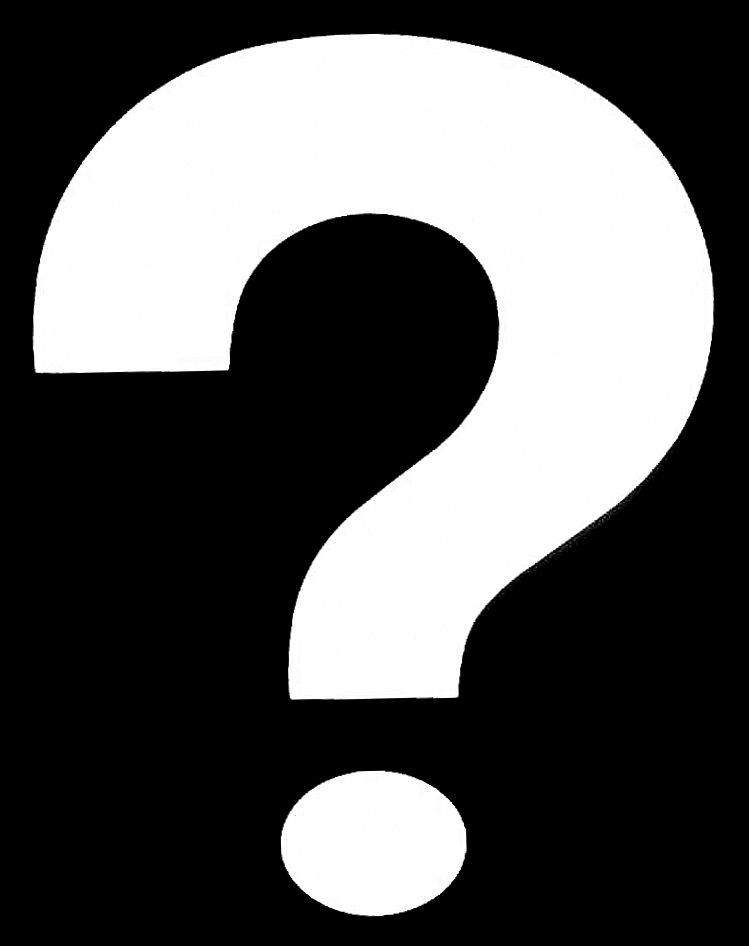